Investigating the effectiveness of Nature-Based Solutions (NBS) for climate change adaptation: The case study of Aa of Weerijs catchment, The Netherlands.
Irfan Nazar, Muhammad Haris Ali, Claudia Bertini, Ioana Popescu, Andreja Jonoski, and Schalk Jan van Andel
1Hydroinformatics department, IHE Delft Institute for Water Education, Westvest 7, 2611 AX Delft, Netherlands
Wetlands
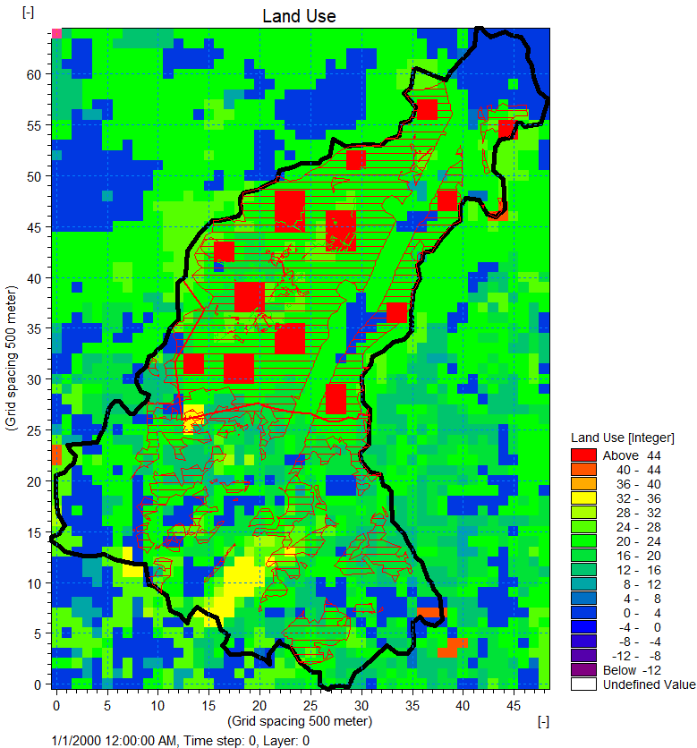 Correlation Coefficient (R)
CLC 2018 & NHI
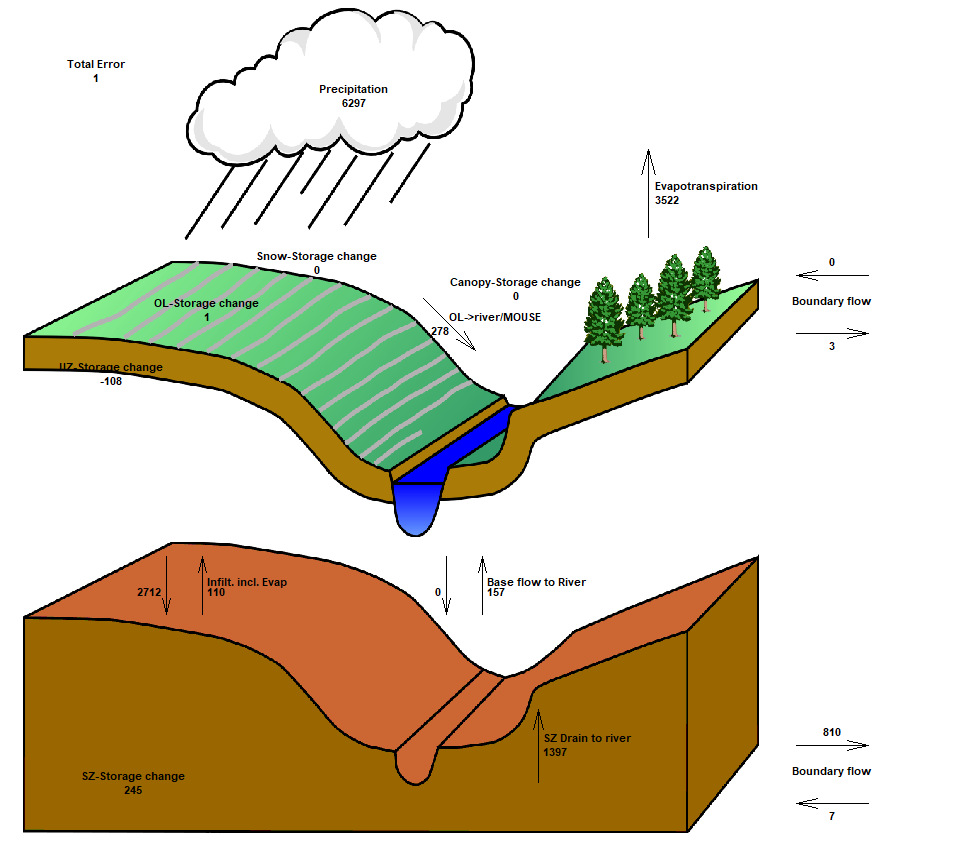 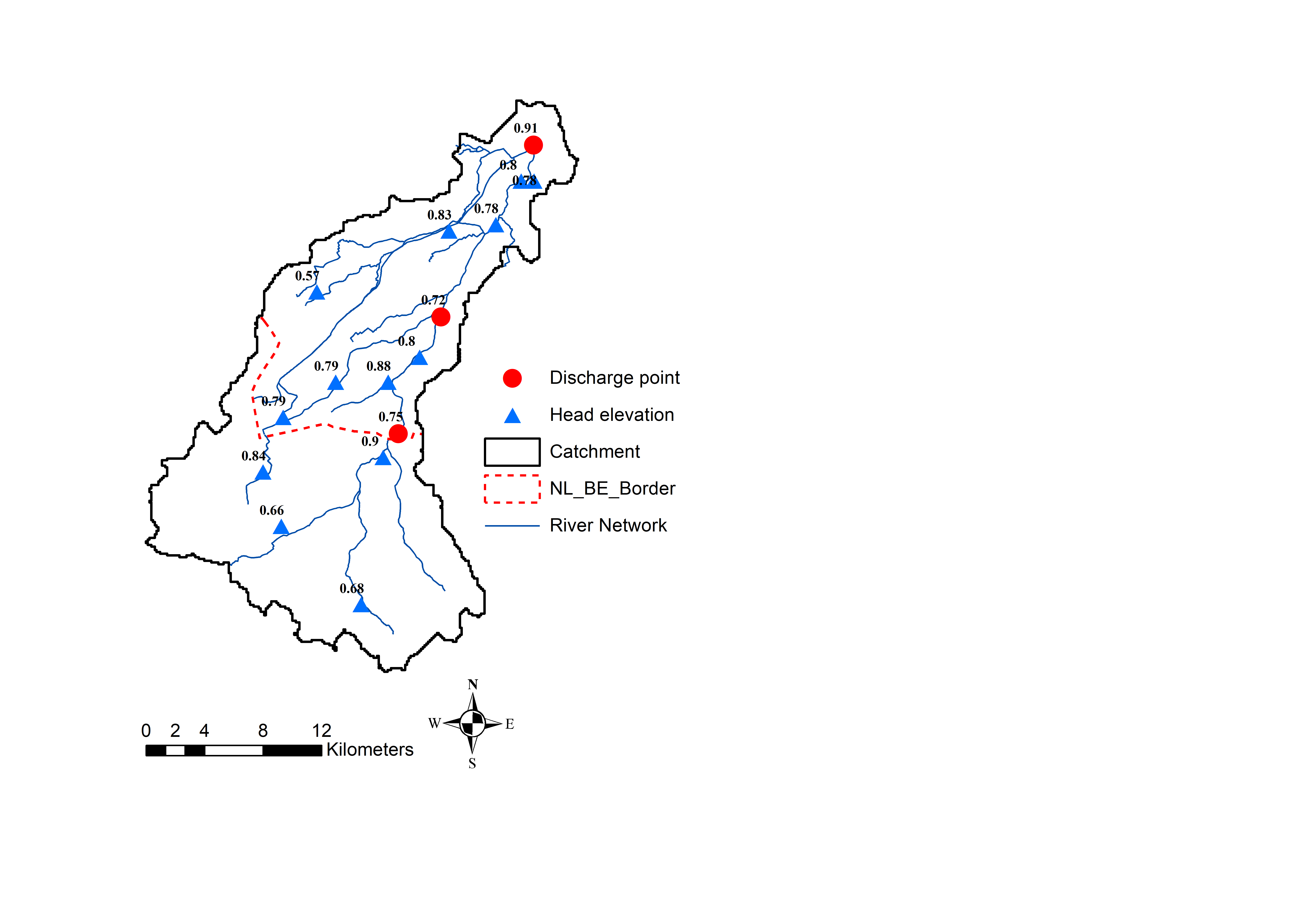 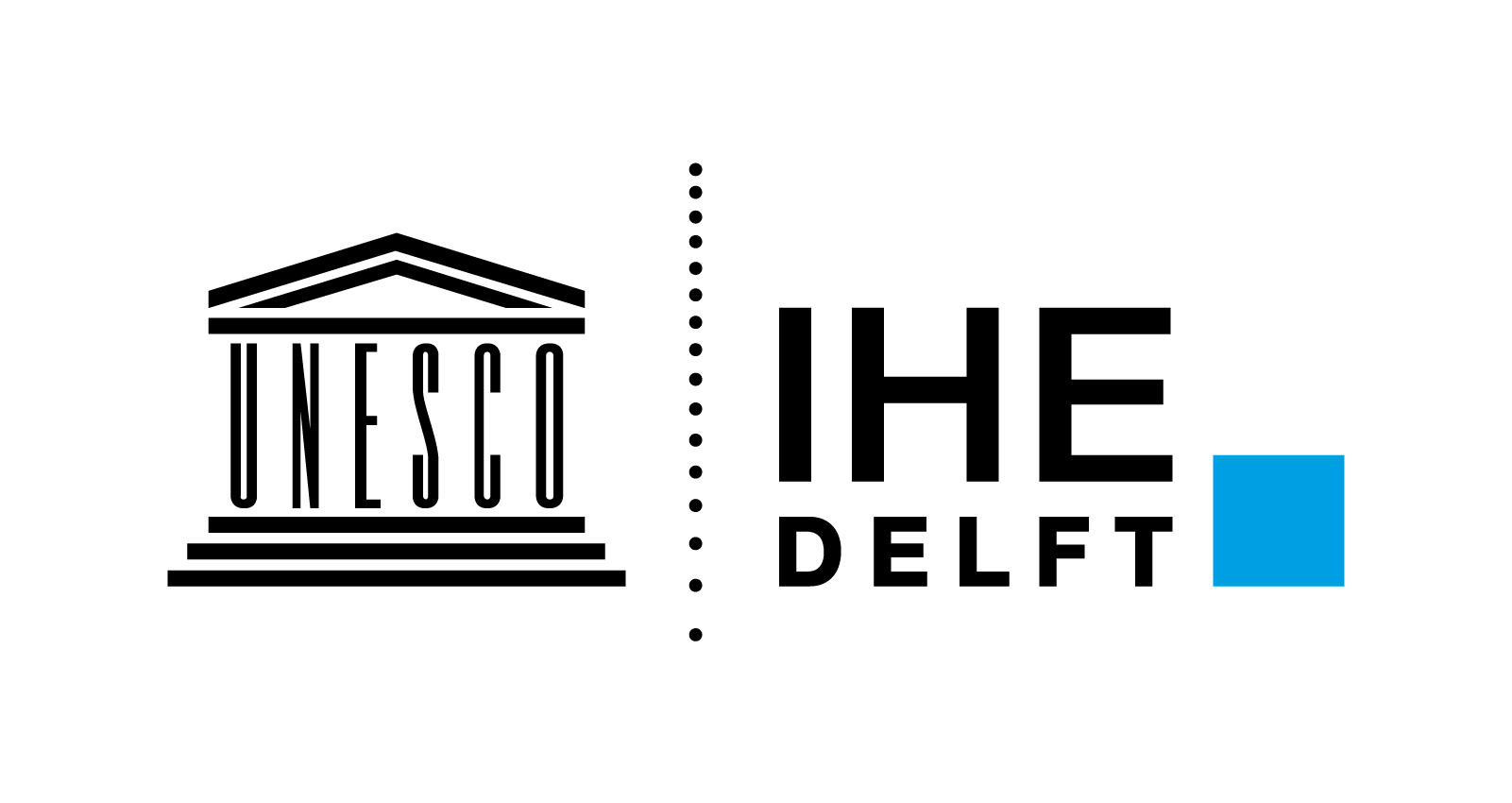 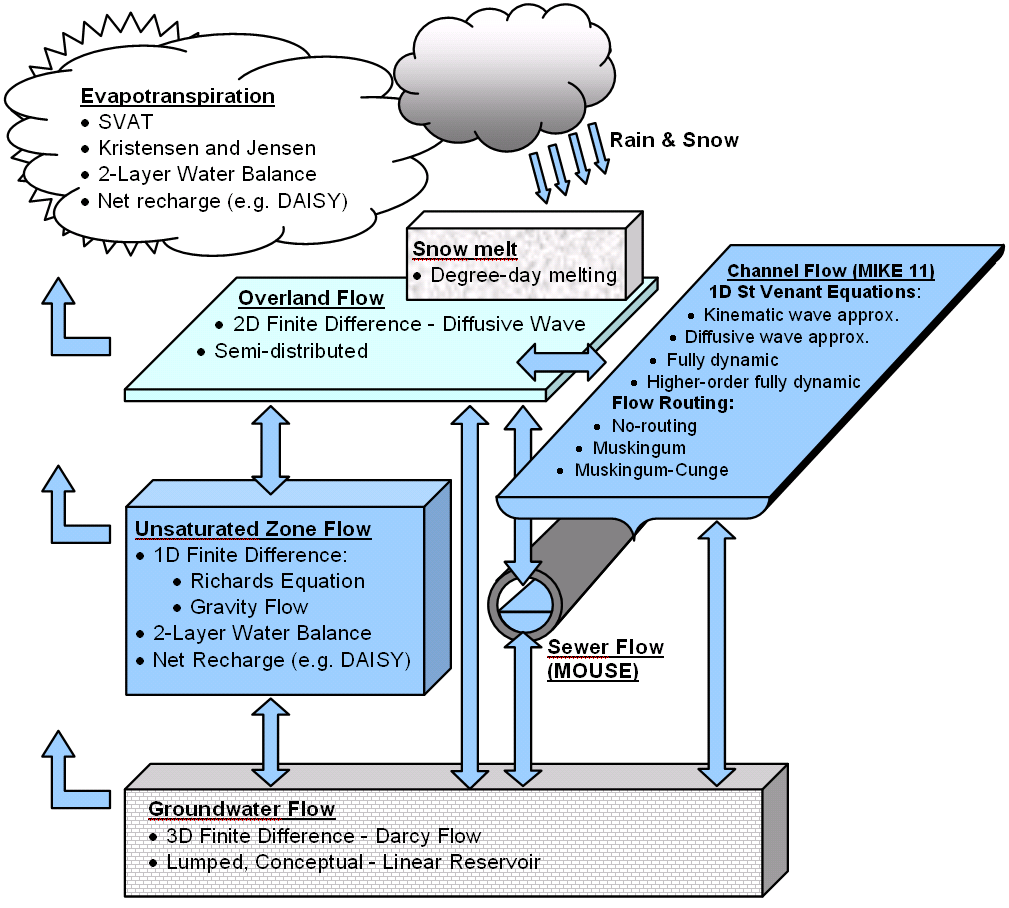 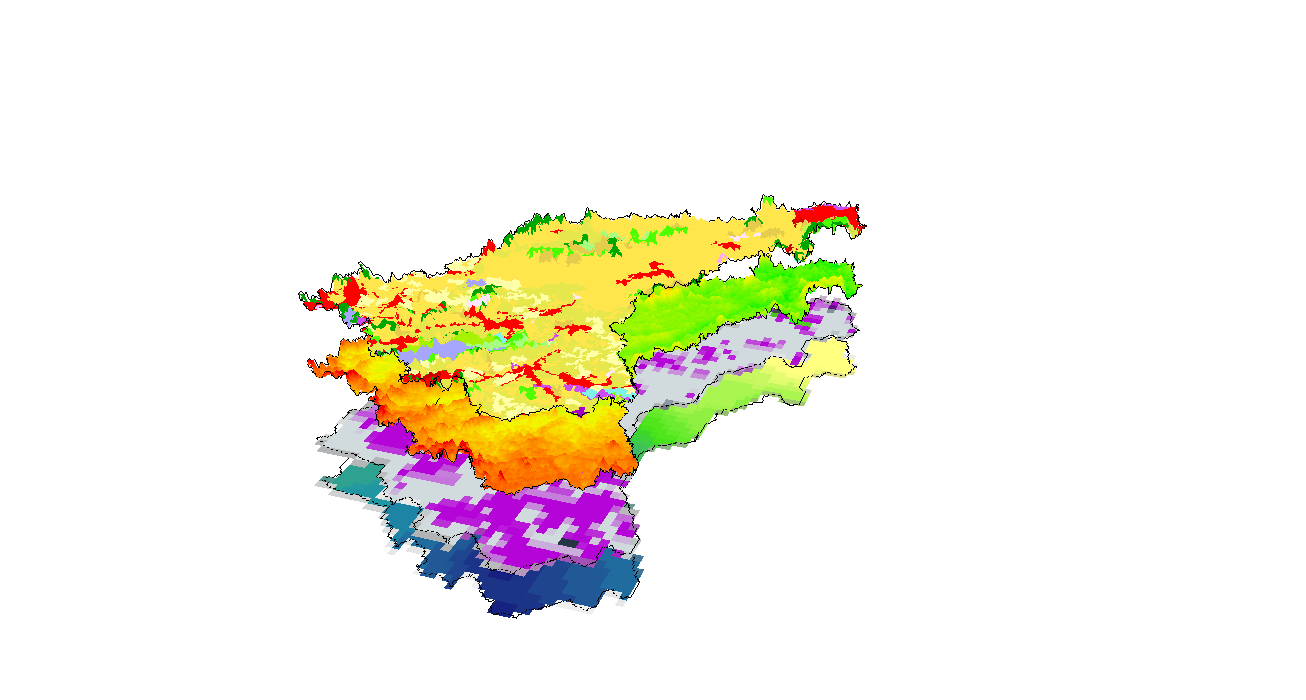 EU DEM v1.1
Water Stress Ratio
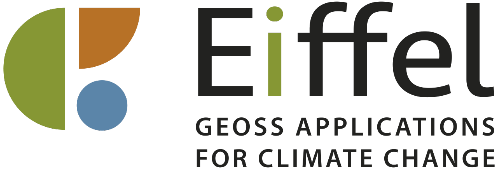 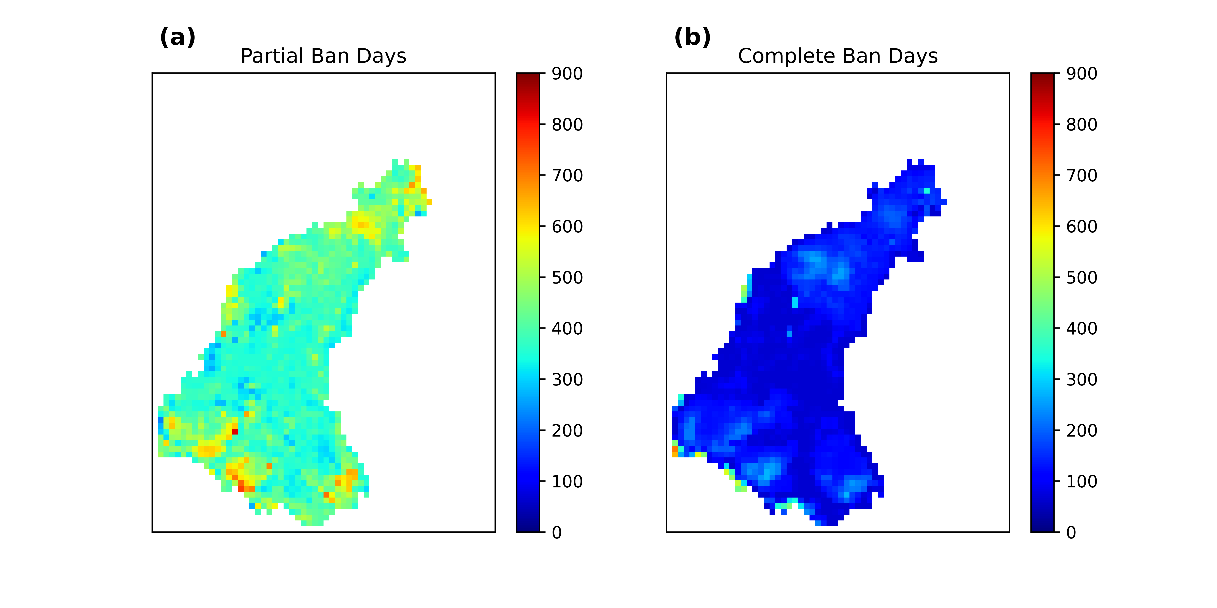 LUCAS
(a)
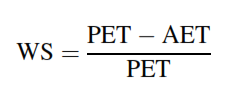 (b)
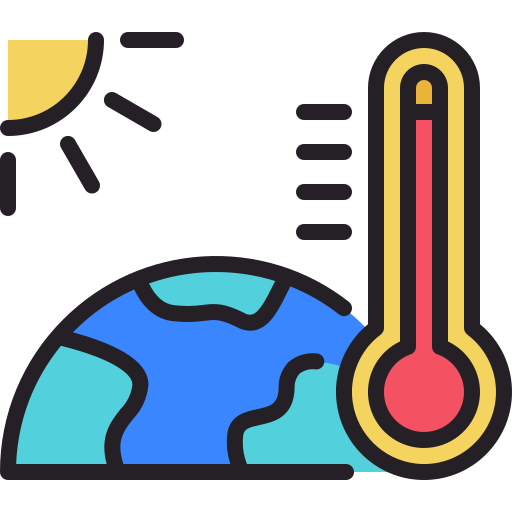 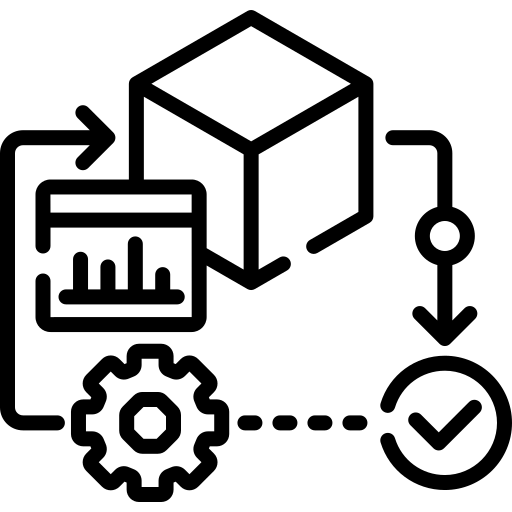 Soil Moisture Index
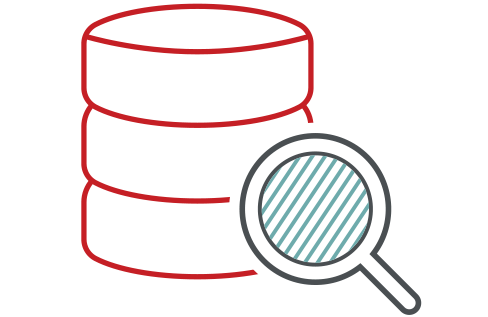 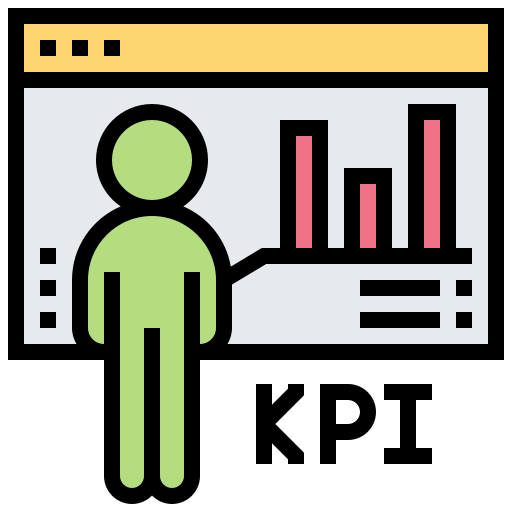 Surface Water Availability
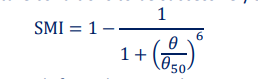 CC & NBS
Base Model
NBS
KPIs
Selected Cell Based ET, GW & WC
Observed GWLs
Research Methodology
Introduction & Background
Groundwater Water Availability
Calibrated at 16 points for groundwater (13) and river discharges (3)
Coupled MIKE SHE – MIKE 11 model
Input Data
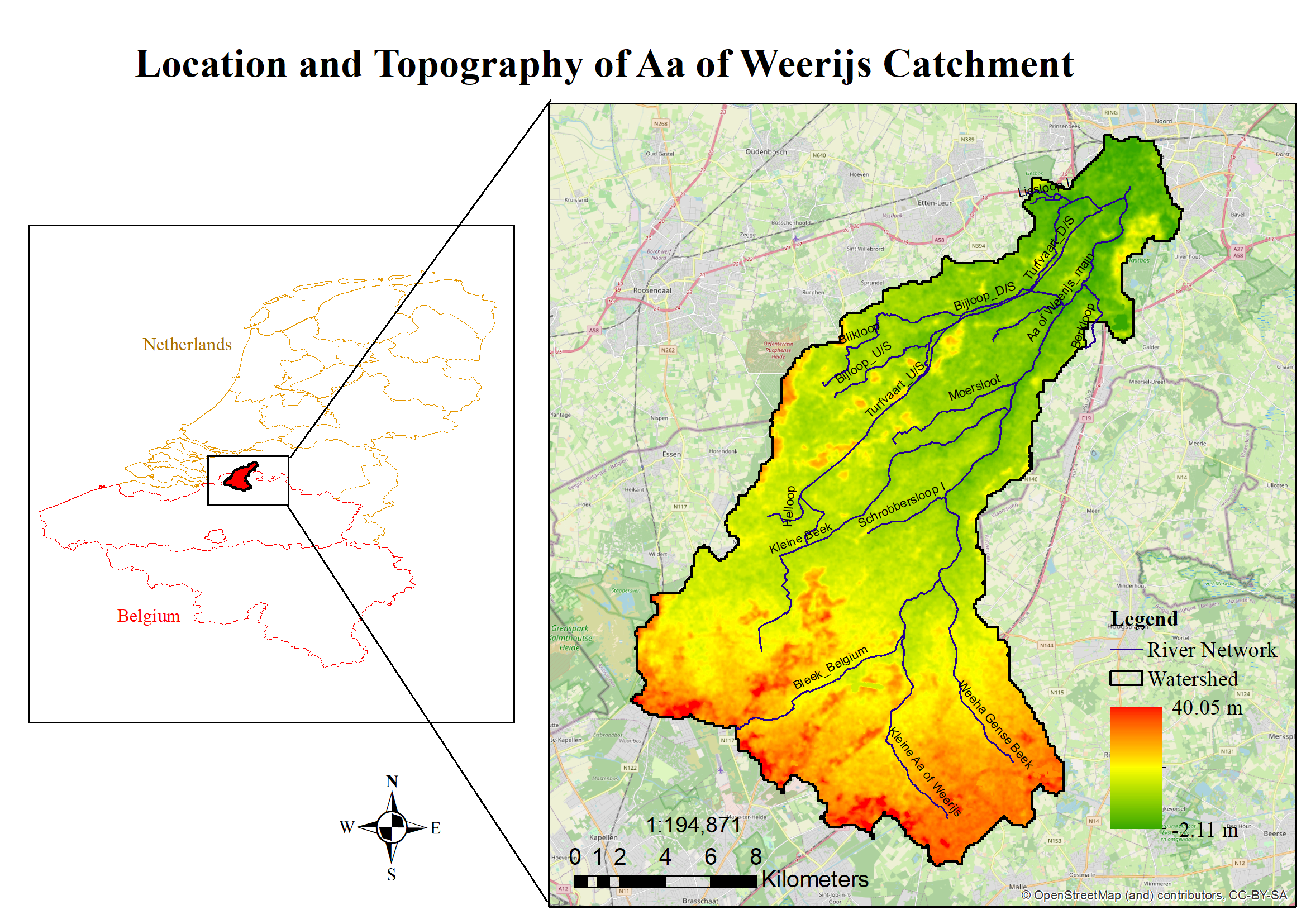 Anthropogenic climate change is leading to increased frequency, intensity, and societal impacts of hydro-meteorological hazards.
To combat this Adaptation strategies are needed.
Study has been carried in drought-prone Aa of Weerijs catchment.
In the recent past, NBS have gained prominence as an adaptation strategy. 
Robustness of NBS is under question.
Selected NBS have been evaluated in coupled MIKE SHE- MIKE 11 model.
Figure 1. Location & Topography of the study area
Transboundary between Belgium and The Netherlands 
Area: 346 km2
Land Use: Pastures and complex cultivation pattern
Soil Type: Loam and sandy loam
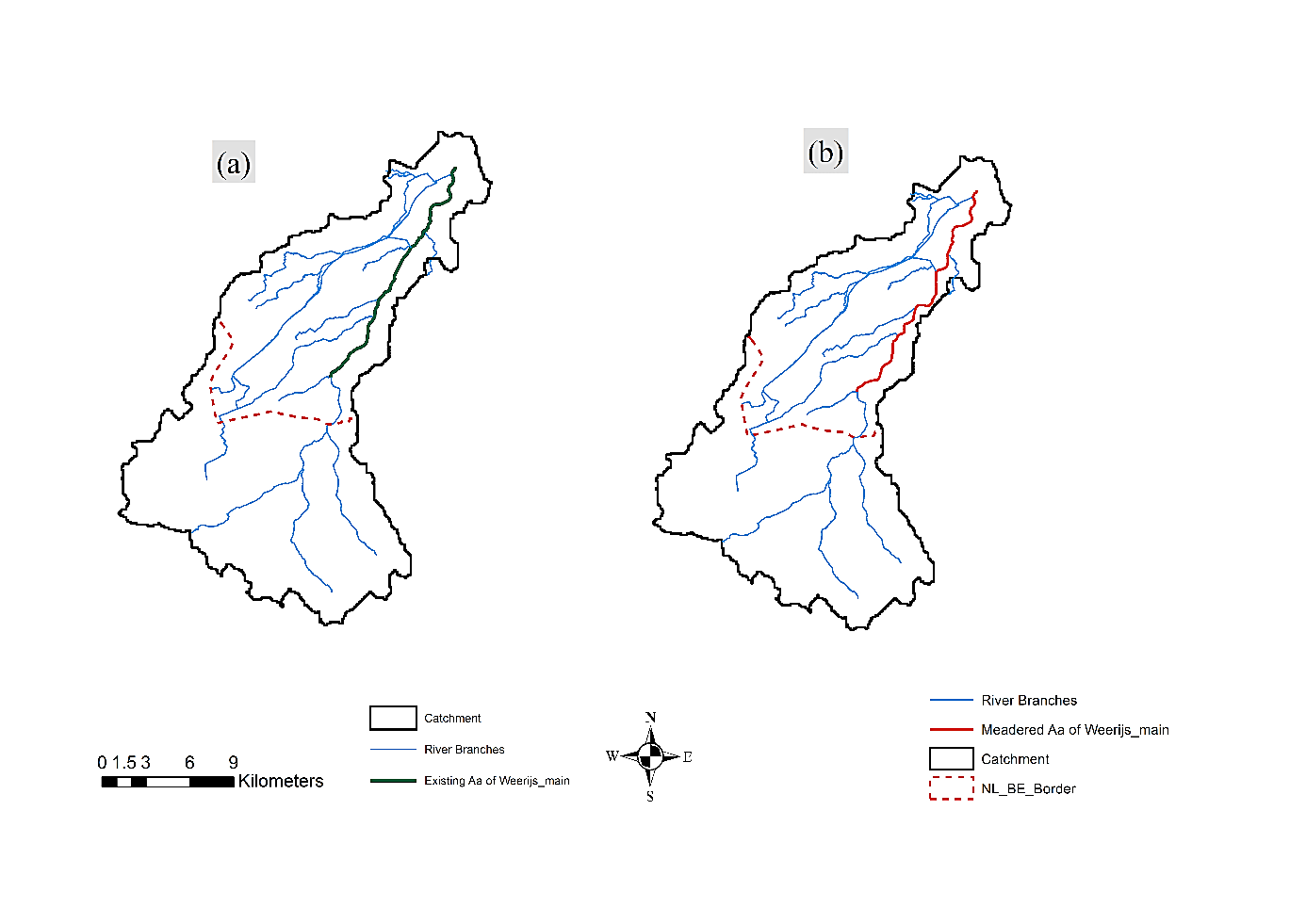 Figure 2. Main methodology steps
NBS Performance under future climate conditions
Base Model Results
Figure 5. River Meandering in Aa of Weerijs
Climate Change Impact
Figure 4. Wetland locations
Partial & full ban days
Partial & full ban days
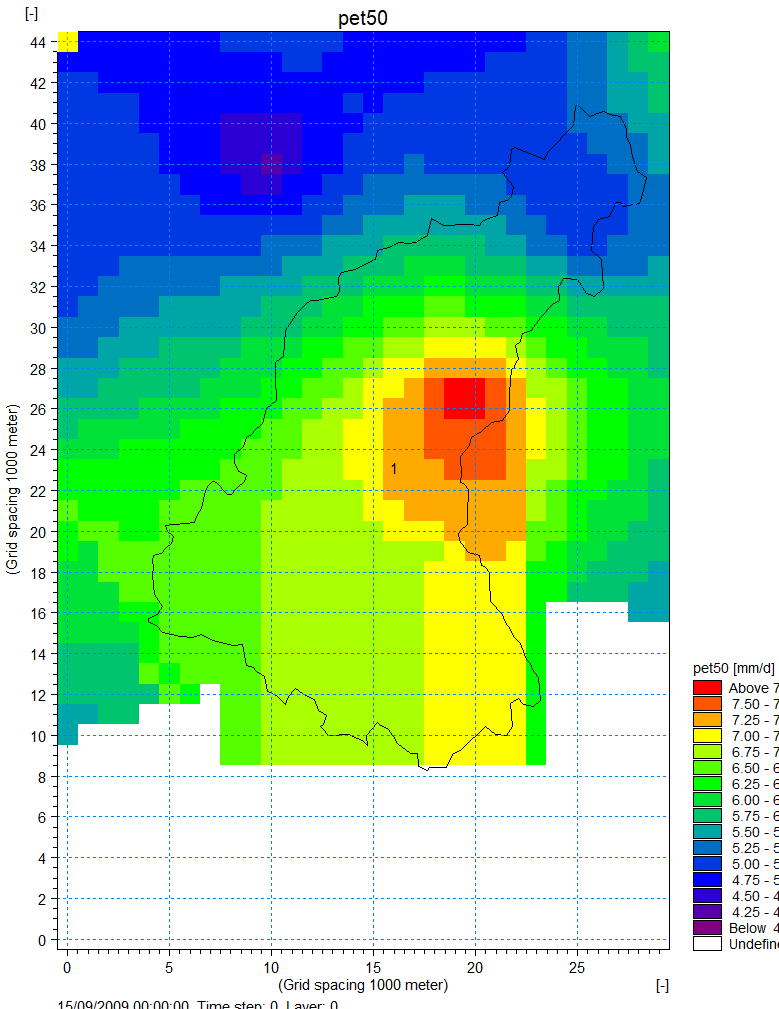 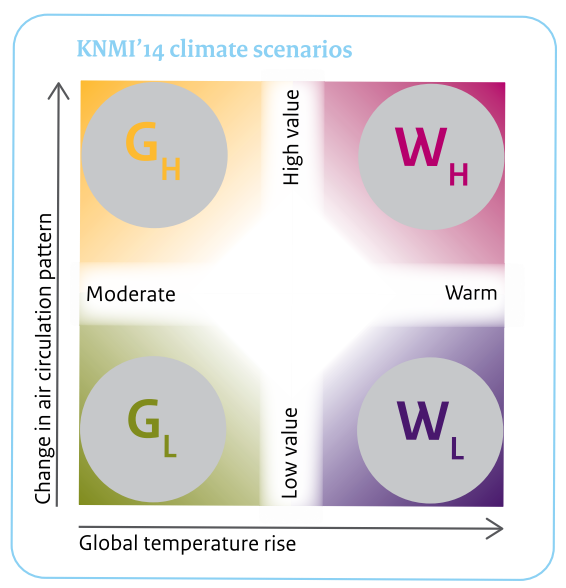 Figure 6. Key Performance Indicators
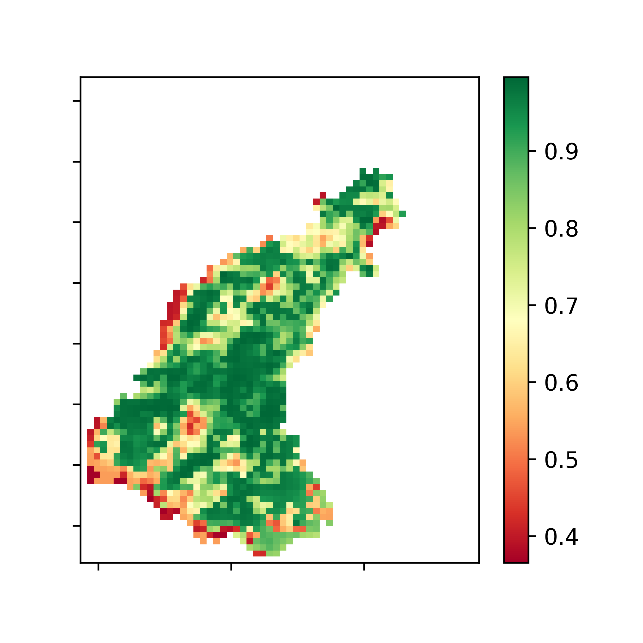 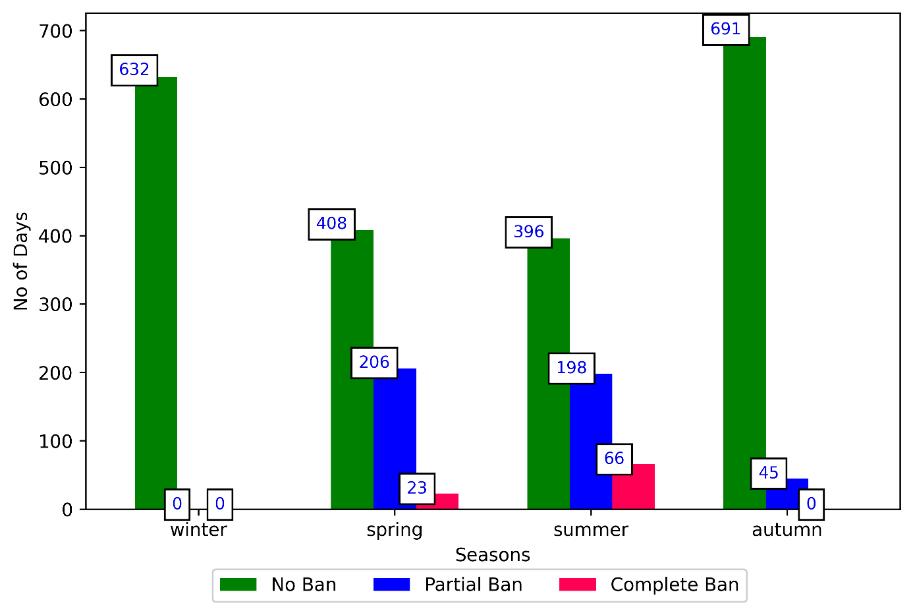 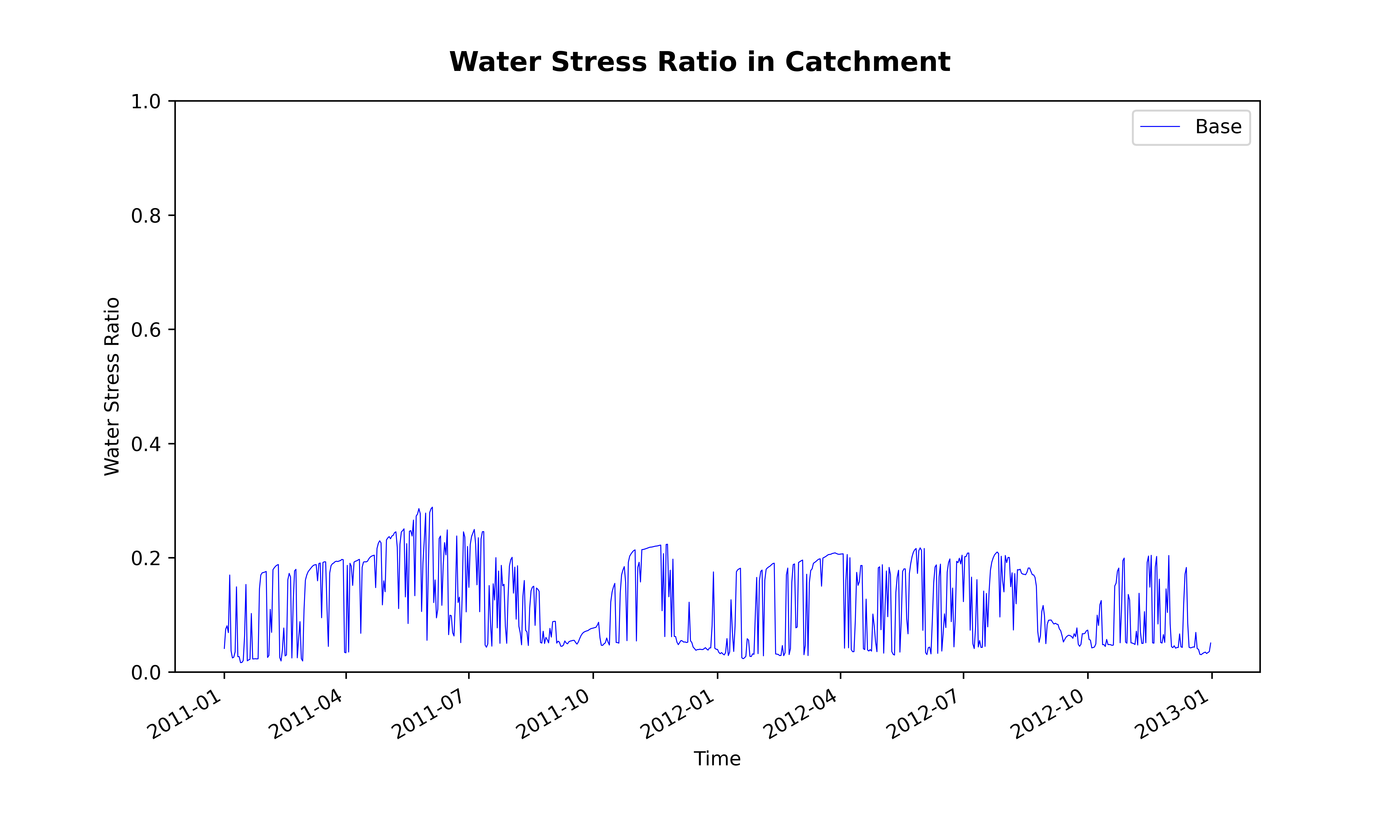 Figure 3. Base model set-up
Acknowledgement
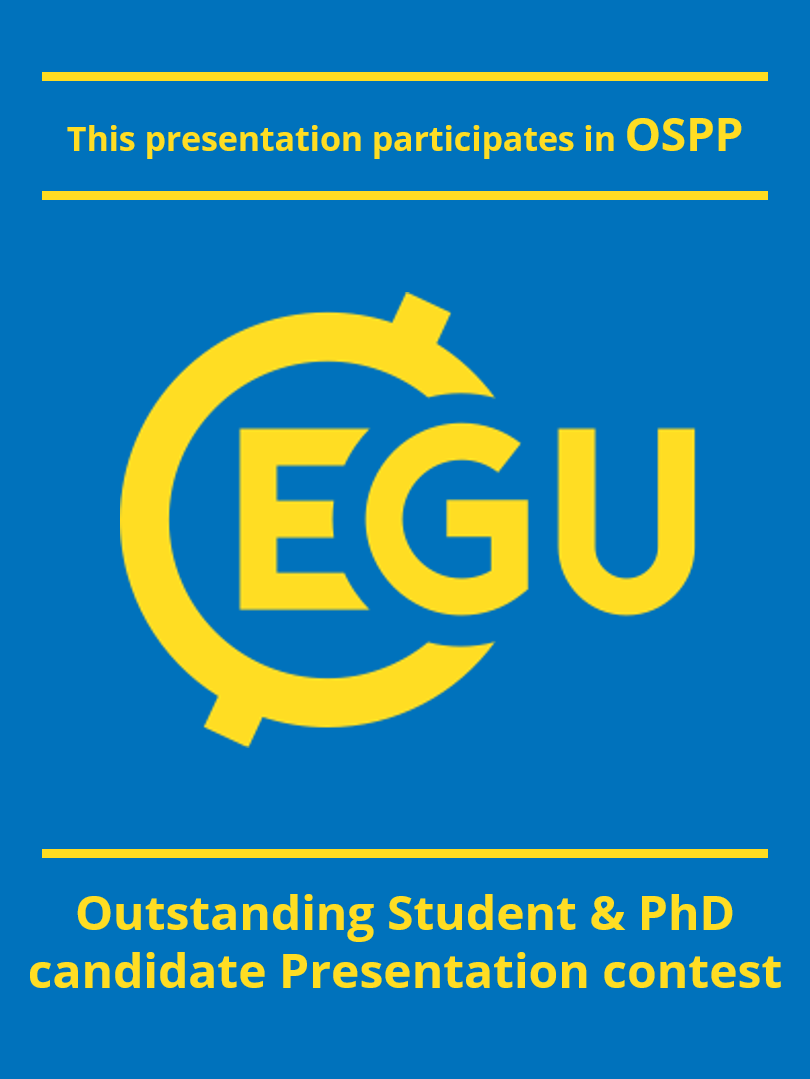 Conclusions
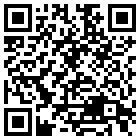 The study highlights the importance of considering the complexity and magnitude of the issue when employing Nature-Based Solutions (NBS) and the effectiveness of using MIKE SHE for modeling wetlands, afforestation, meandering, and artificial recharge. It also emphasizes the trade-off between different water balance components and the limited sphere of influence for NBS interventions, which must be appropriately implemented to have a significant impact on the system.000
Figure 7. KNMI’14 Scenarios
Research presented here is done under European Union’s Horizon 2020 research and innovation programme: the EIFFEL project (Grant No. 101003518)
Figure 7. Groundwater availability partial ban days (a), full ban days (b)
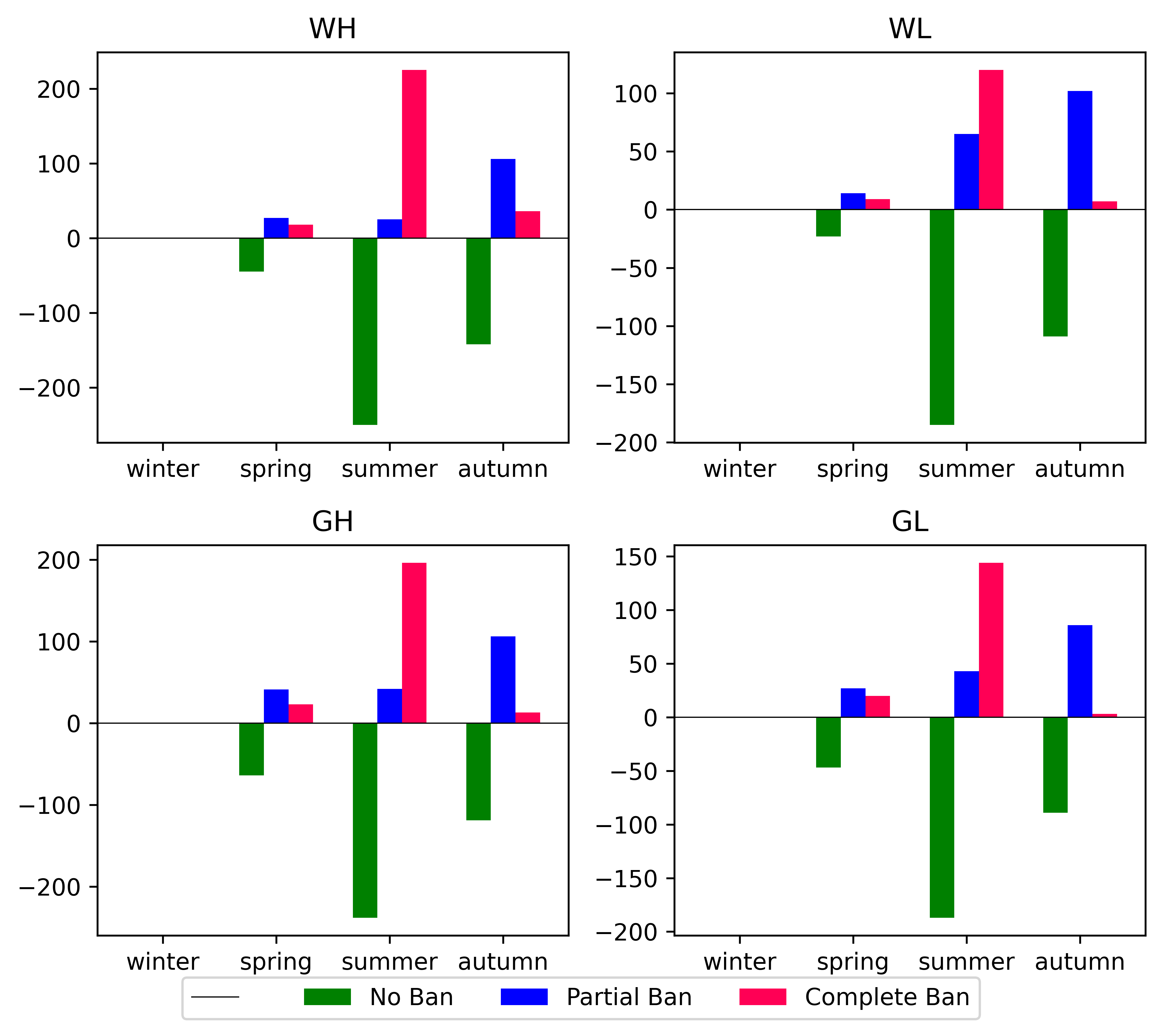 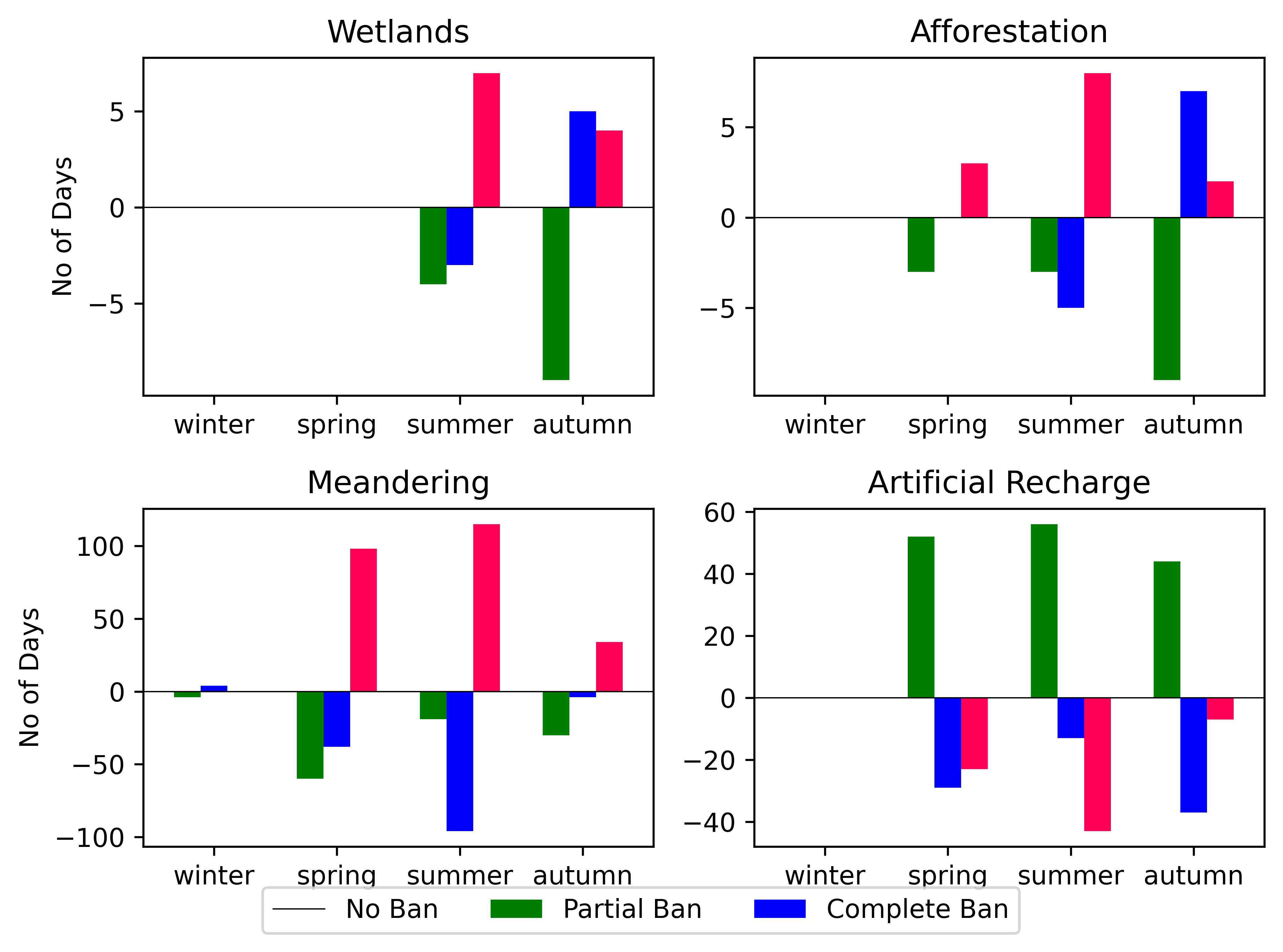 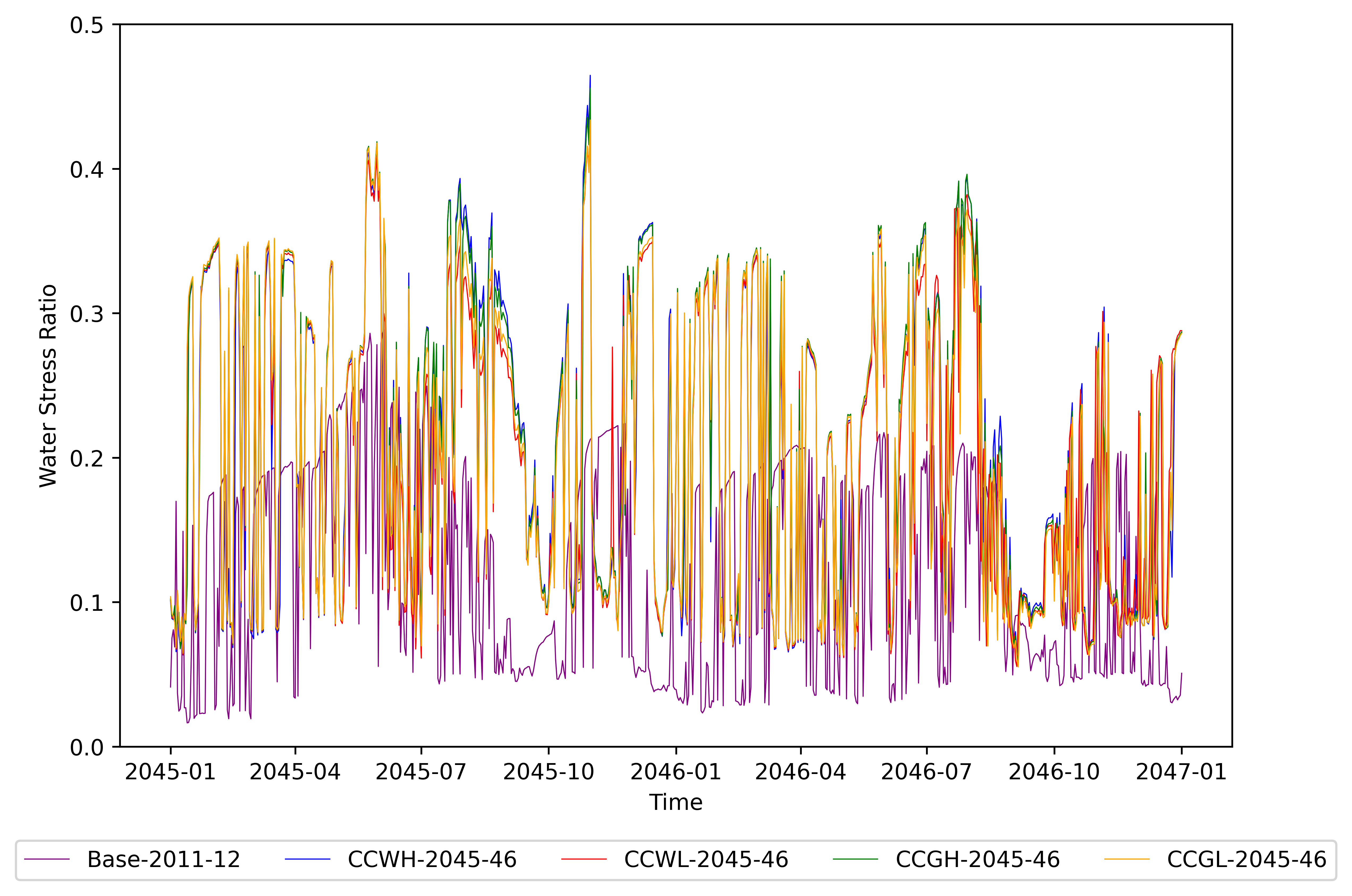 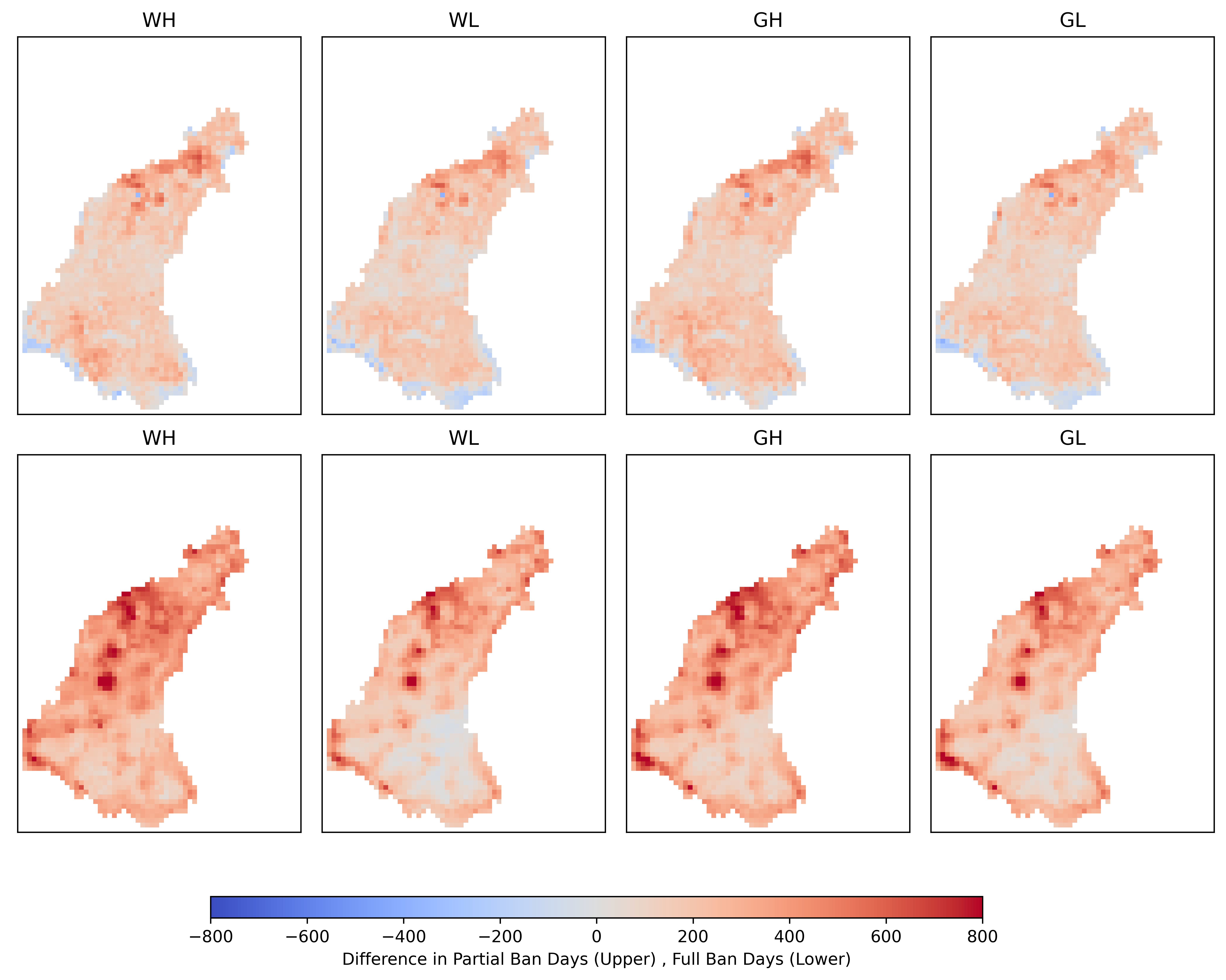 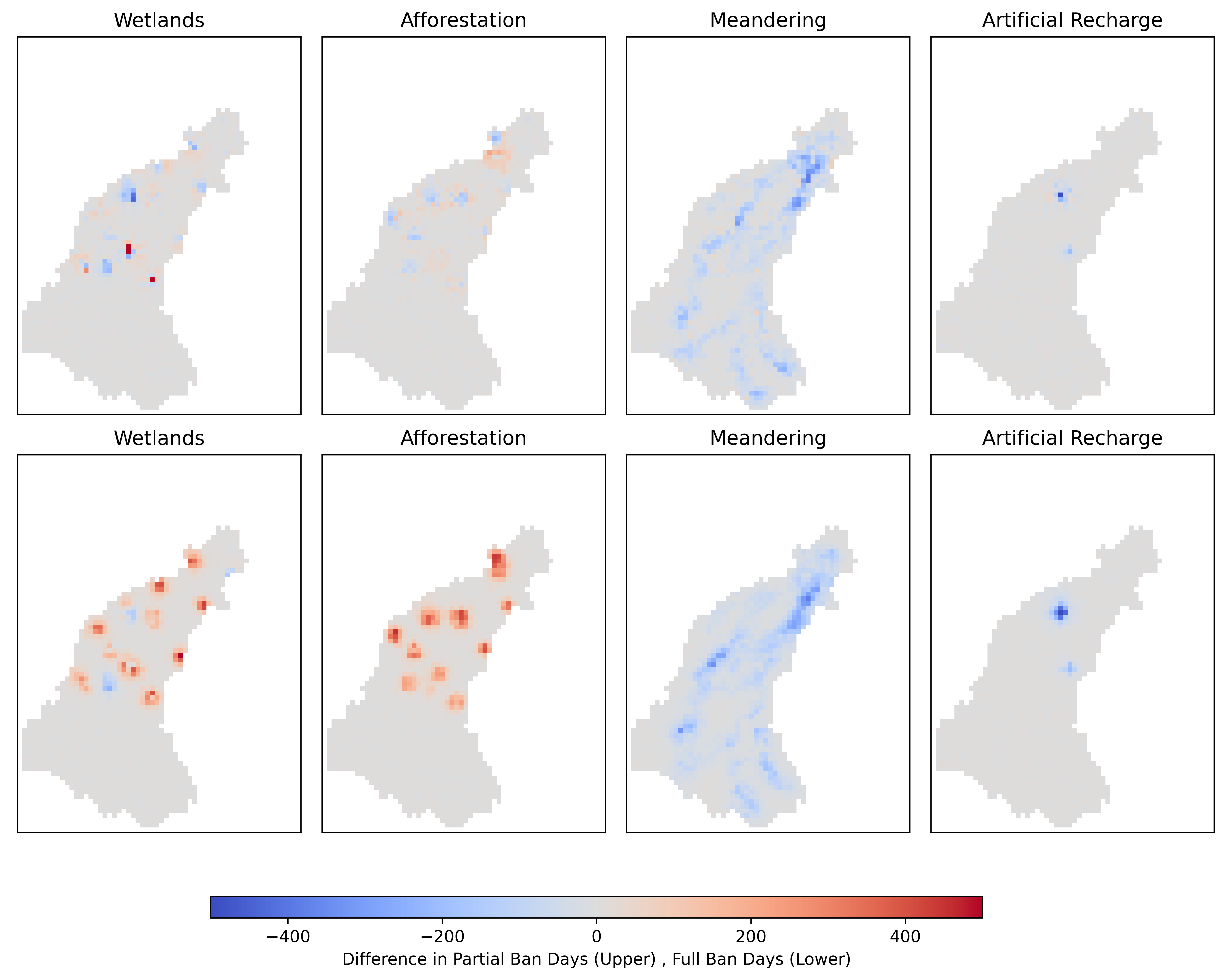 Figure 9. Soil Moisture Index
Figure 6. Surface water availability
Figure 8. Water stress ratio
Figure 10. Surface Water Availability
Figure 11. Groundwater Availability
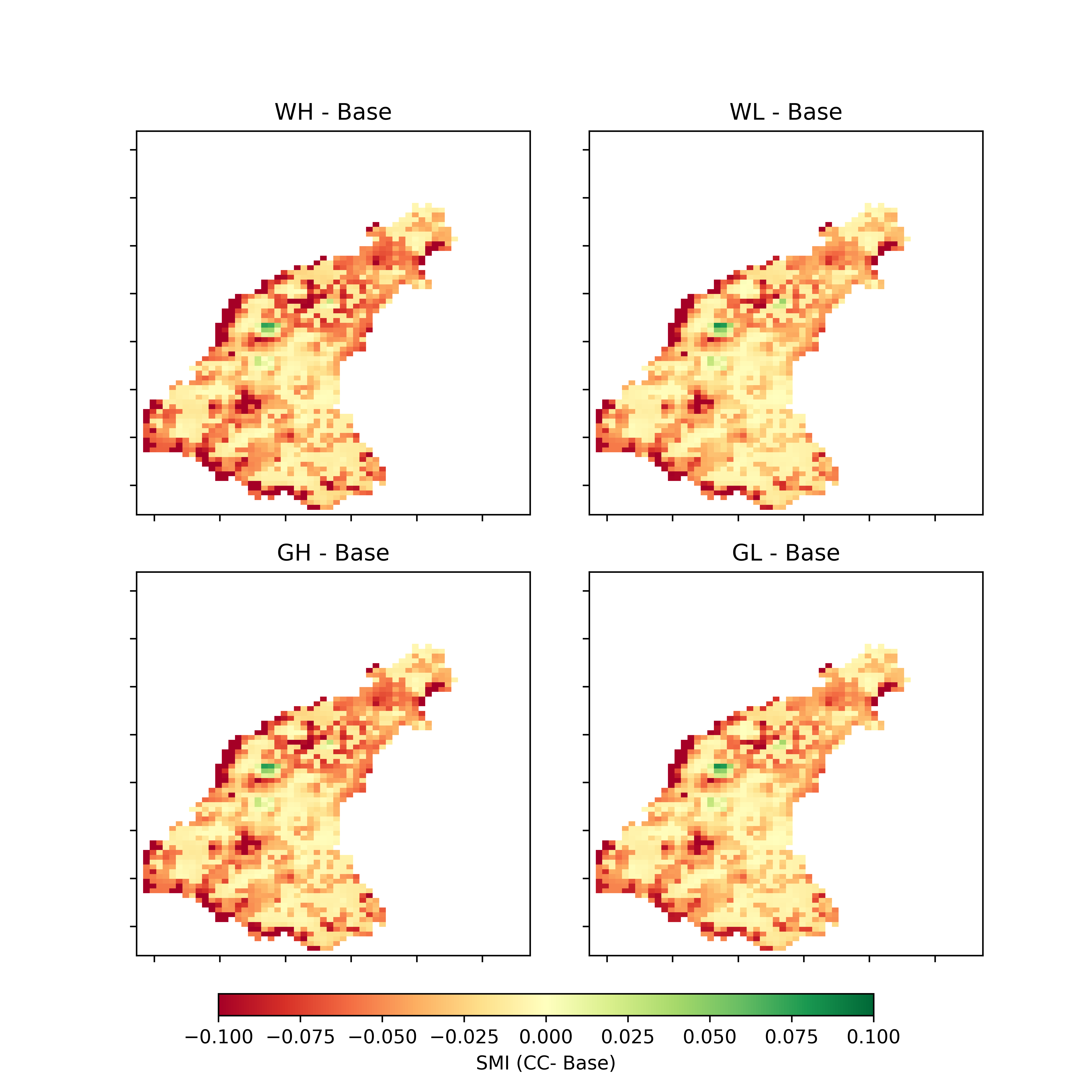 Figure 14. Surface Water Availability
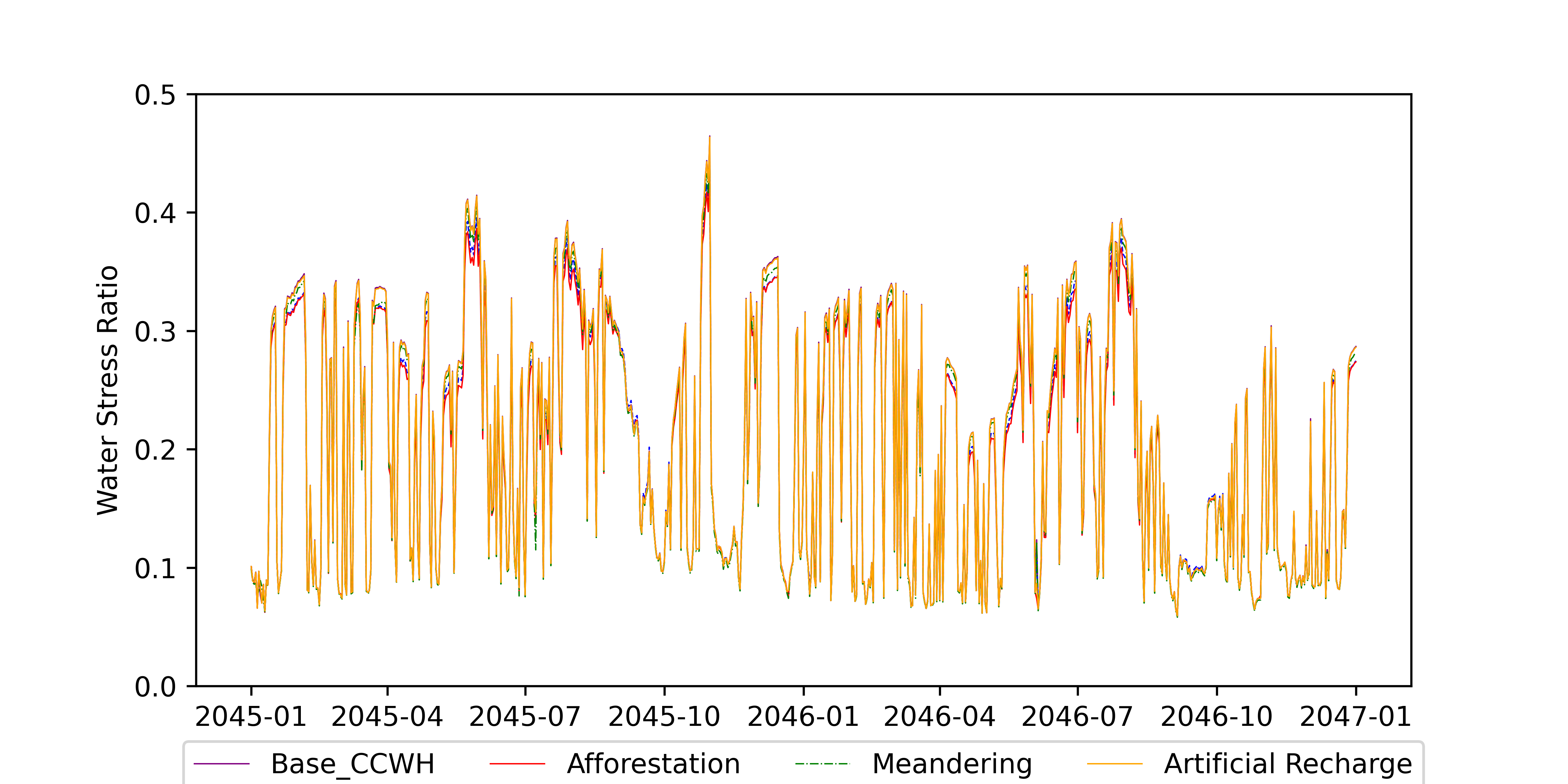 Figure 15. Groundwater Availability
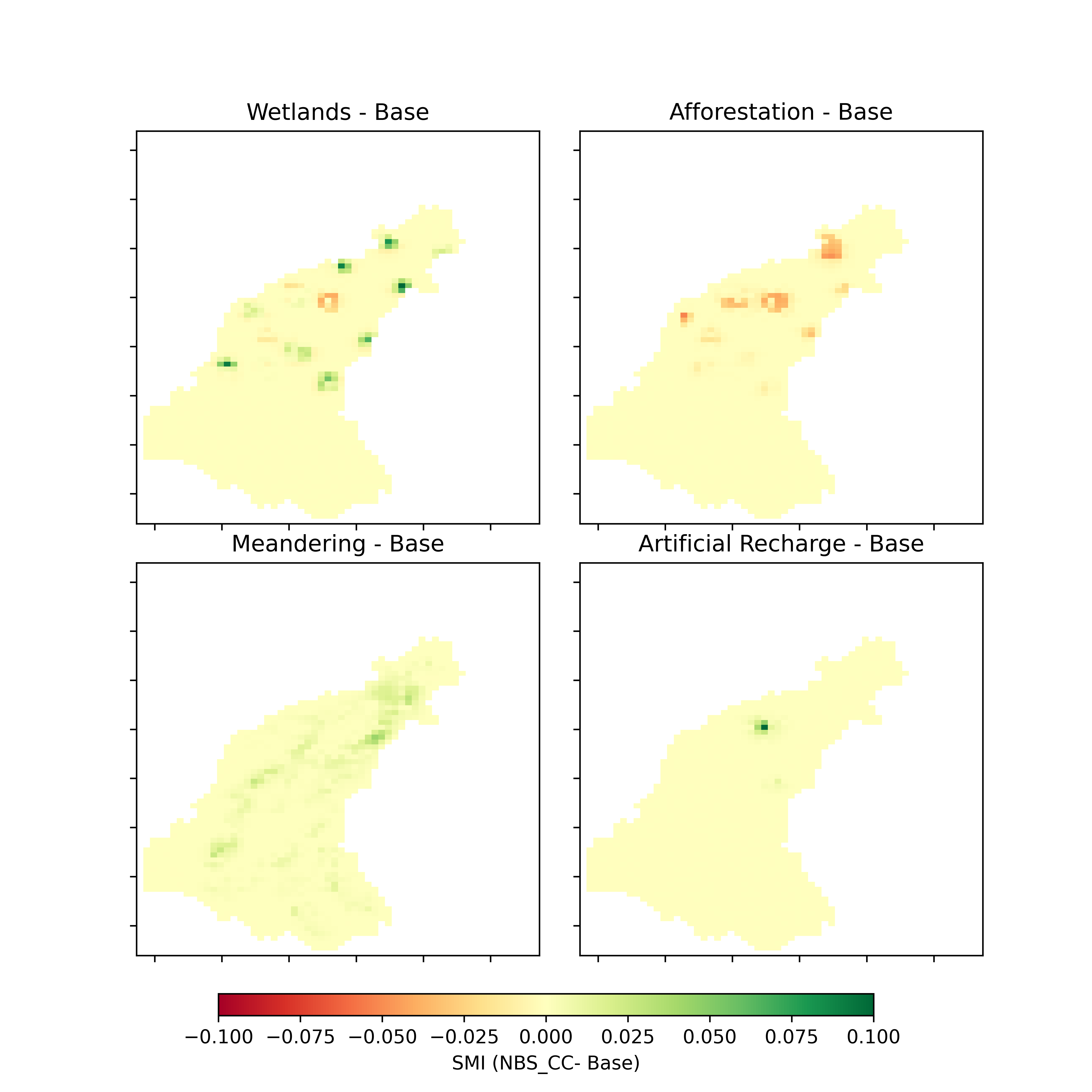 Figure 12. Water stress ratio
Figure 16. Water stress ratio
Figure 13. SMI
Figure 17. SMI